North Central RegionConstruction Communications
Kristin McHugh
WisDOT Communications Manager
Project Leader Workshop
2018
Construction communication expectations
2
3
Construction communication expectations
4
Telling stories with picturesBefore, during, and after
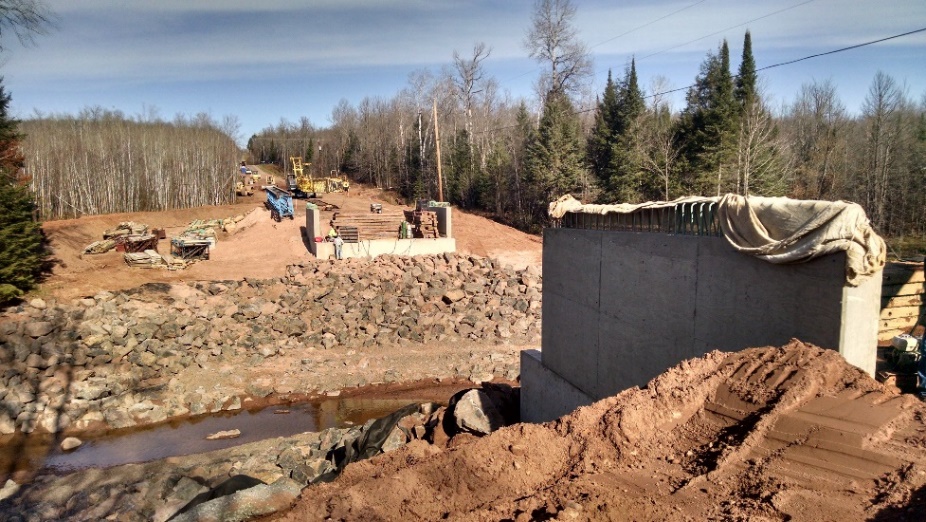 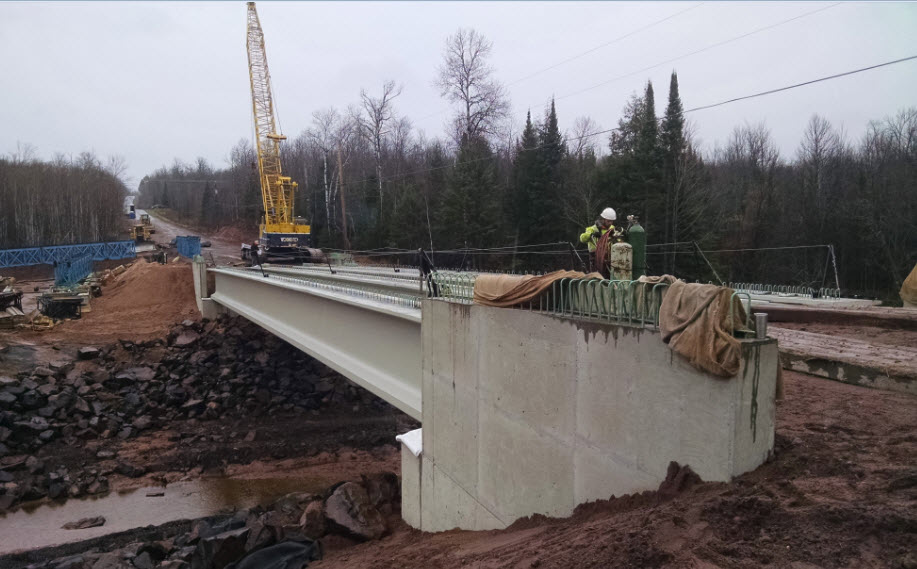 5
Telling stories with picturesBefore, during, and after
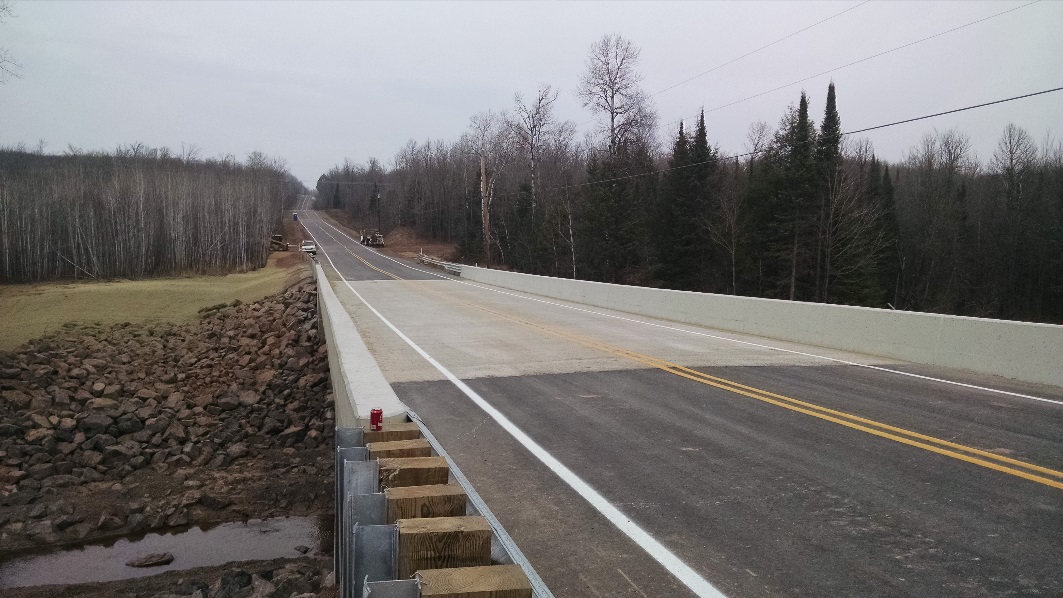 6
Telling stories with picturesBefore, during, and after
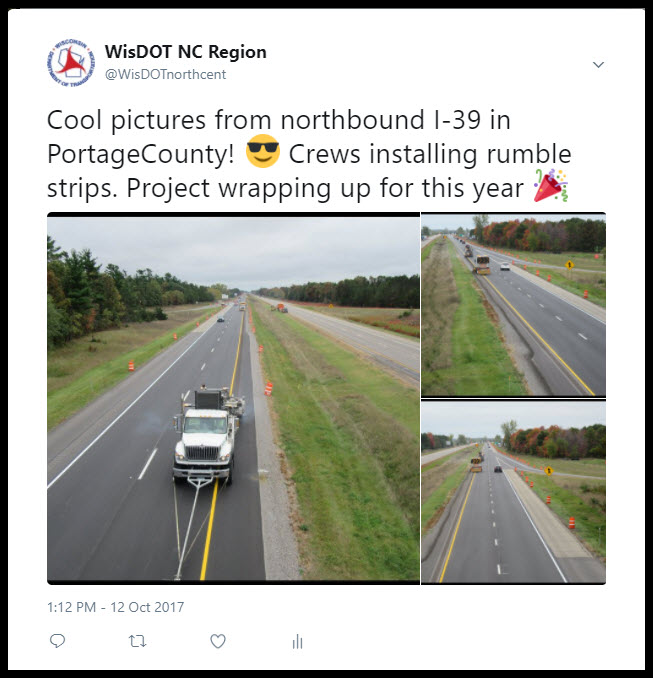 7
Telling stories with picturesBefore, during, and after
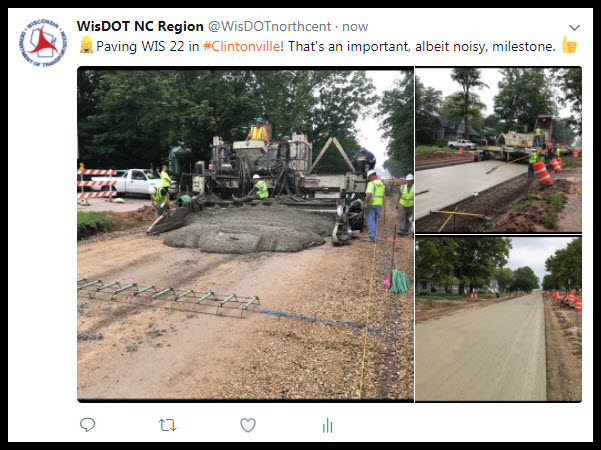 8
Telling stories with picturesBefore, during, and after
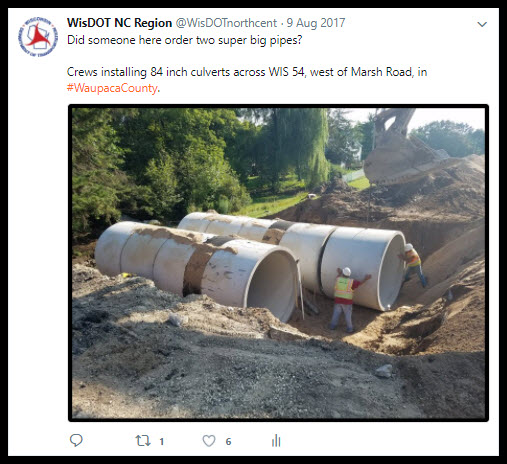 9
Telling stories with picturesBefore, during, and after
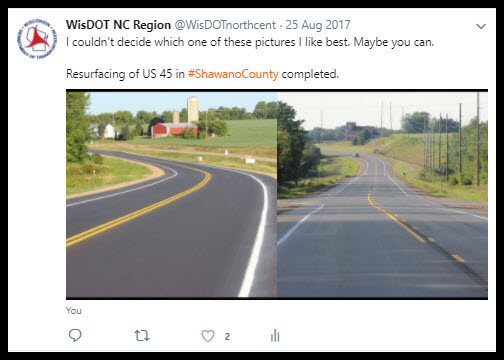 10
Miscellaneous extras
11
Thank you!
Questions?
12